Baromètre des commandes
Voitures particulières du CCFA
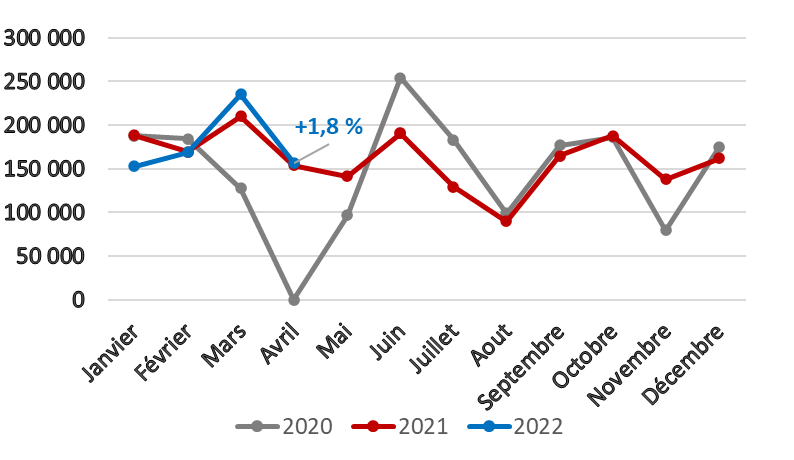 Source : CCFA et CSIAM
Baromètre des commandes
Véhicules utilitaires légers du CCFA
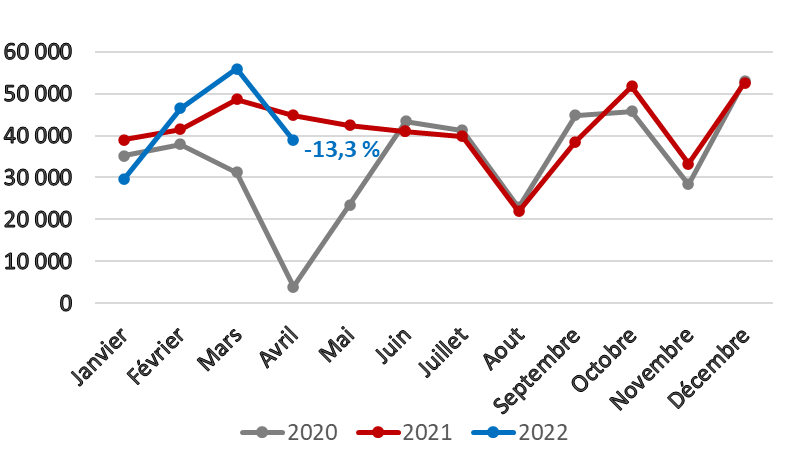 Source : CCFA et CSIAM
Baromètre des commandes
VP et VUL du CCFA
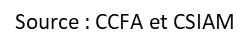 Baromètre des commandes
VP et VUL du CCFA
Véhicules utilitaires légers
2020
2021
Variations (en %)
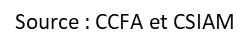